My personal experience
Hitoshi Murayama (Berkeley)
Mental Illness
This has been an issue close to home
quite literally, because my Mom killed herself when I was in high school
my sister was still nine years old
Dad remarried fairly quickly, stepmom saved us from a disaster
stepmom passed away this June, now lost all three parents
it actually freed me up to talk about it openly
Devastating impact
big tragedy to himself/herself
huge consequence to people around the person
leaving strong sense of guilt to survivors
even stimulating further mental illness
a vicious cycle
my grandma also tried to kill herself knowing the example of my mom
struggle being Asian
during the early career stage, I felt being at a big disadvantage being Asian
adding a lot to anxiety about jobs and future
people don’t come to talks thinking Asian speaker gives unintelligible talk
names are hard to remember, difficult to get name recognition
during meetings
I get talked over
my comments are ignored, the same comment by others hailed
talked down “Hitoshi, you probably don’t know this. Let me explain.”
Asian education does’t train communication skills very well
“egalitarian system” based on written exam system invented back in 598 during Sui dynasty
implants the false idea that every question has black & white answers
many Asian scientists/projects who do not receive recognition they deserve
COVID
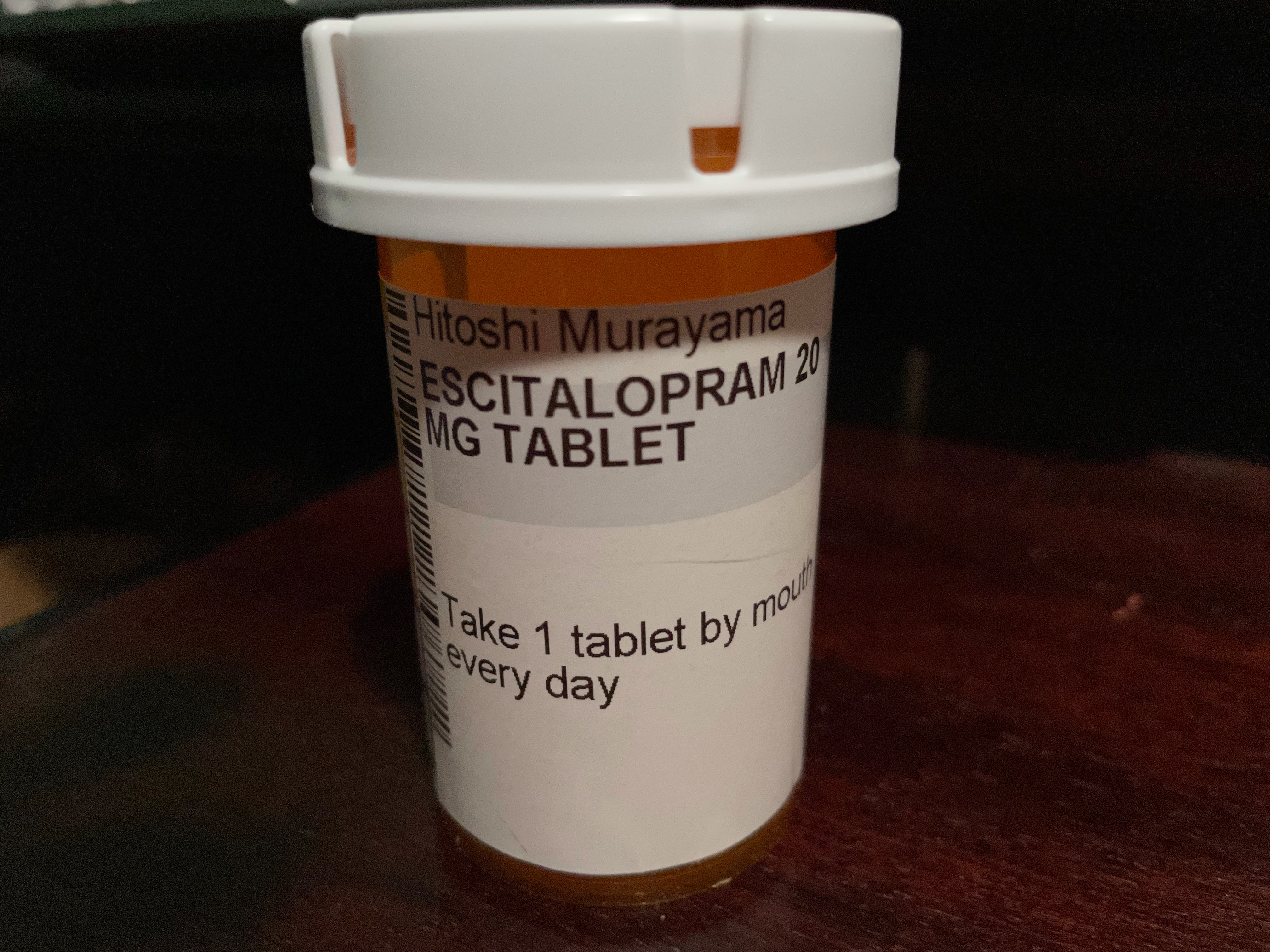 human is a social animal
not seeing others in 3D undoubtedly make the situation worse
no visual feedback in classes, meetings
We have a very demanding job
zoom made work for 24/7
early morning with Europe
teaching and meetings during the day 
late evening with Japan
constant clashes with family members stuck at home
I became suicidal last fall
I happened to shout on Facebook
lots of friends stepped in, wrote to me, came to see me
encouraged me to see a doctor, was diagnosed to have depression
I’m still on medication
otherwise I may not be here today
don’t blame yourself
mental illness is, after all, an illness
it can happen to anybody
it is not a sign of weakness or your fault
it can be cured
you can still function
support from the community is crucial
we need to create a community that supports each other well